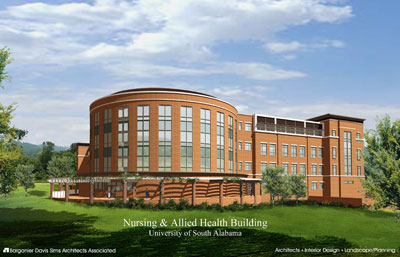 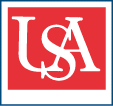 Research Integrity and Professionalism

Julio F. Turrens, Ph.D. (jturrens@usouthal.edu)Professor of Biomedical SciencesAssociate Dean, College of Allied Health Professions
and Jack Shelley-Tremblay
Professor of Psychology
UCUR Director, USA
What is the difference between a profession and an occupation?
Professions usually involve
Higher education
In depth knowledge within a discipline
Code of ethics
Rules and codes important for the discipline (Engineering, Business, etc.)
Why do we stress training in RCR, ethics and professionalism?

  For many years, we assumed that academicians could do no wrong.  Basic research did not “need” regulations.

  With time, it became apparent that, even when their motivations were unquestionable, scientists performed studies that unintentionally (or not) hurt people, animals and even colleagues.
Human Subjects Research
1940-45	Nazi Germany Experiments
1963-66   	Willowbrook Hepatitis Experiments 
1932-72   	Tuskegee Syphilis Study


Ethics in Art?
In History?
In Anthropology?
Professional Ethics and Professionalism
Researchers, like other professionals, needed rules and principles that are essential for the progress of research in all areas.
Suggested training areas concerning Responsible Conduct in Researchin health Sciences
Data Acquisition, Management, Sharing and Ownership 
Conflict of Interest and Commitment 
Human Subjects 
Animal Welfare 
Research Misconduct 
Publication Practices and Responsible Authorship 
Mentor / Trainee Responsibilities 
Peer Review 
Collaborative Science
There is a difference between inadvertently making mistakes and purposely falsifying or making up data:

The first one is sloppy research while the second one is lying intended to mislead colleagues
RCR and ethics in research
Often researchers need to make decisions that are ethical in nature.  You will discuss some examples in small groups.  
Discrepancies in ethics are a result of the complexity of the process which involves three components:
Person   	Action 		Outcome
Wm. David Solomon: “Ethics: normative ethical Theories” from “The Encyclopedia of Bioethics” (New York, Macmillan Pub. Co., 1995)
The Ethical Decision Making Processes
Risks?
What types?
Physical
Intra-personal
Inter-personal
Financial
Ethical/Moral
To Whom?
Subject of study, Researcher, Institution, Society
Risk/Benefit Ratio